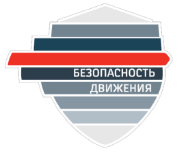 XX ВСЕРОССИЙСКАЯ НАУЧНО-ПРАКТИЧЕСКАЯ КОНФЕРЕНЦИЯ «БЕЗОПАСНОСТЬ ДВИЖЕНИЯ ПОЕЗДОВ»
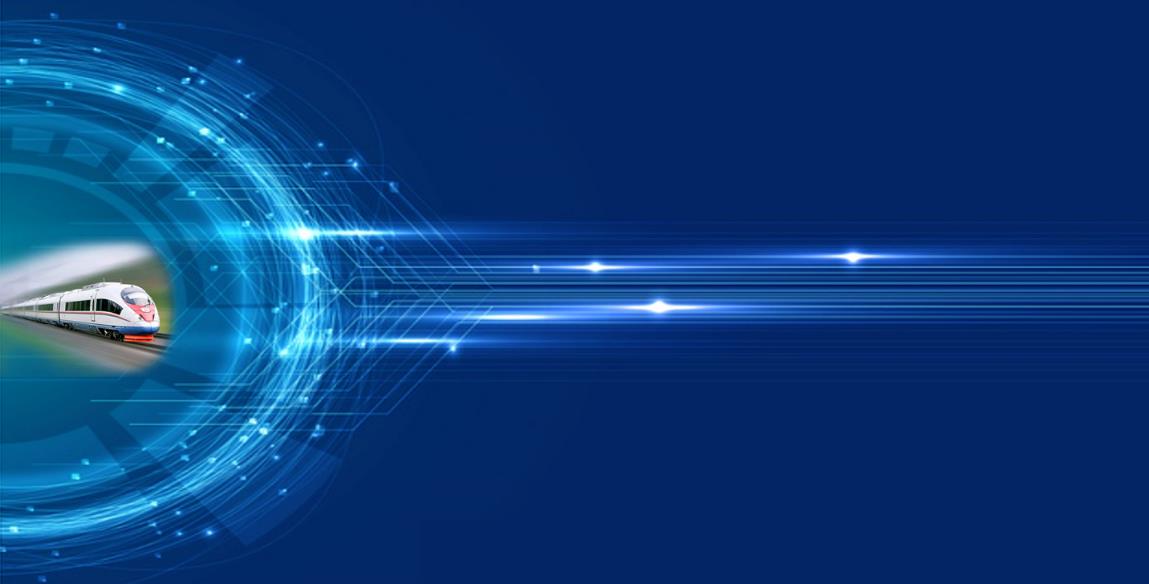 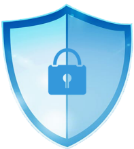 ЦИФРОВАЯ ТРАНСФОРМАЦИЯВ БЕЗОПАСНОСТИ ДВИЖЕНИЯ
КАК СТРАТЕГИЯ УСПЕХА И РАЗВИТИЯ ВОЗМОЖНОСТЕЙ
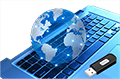 ОНЛАЙН ФОРМАТ
2020
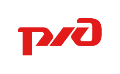 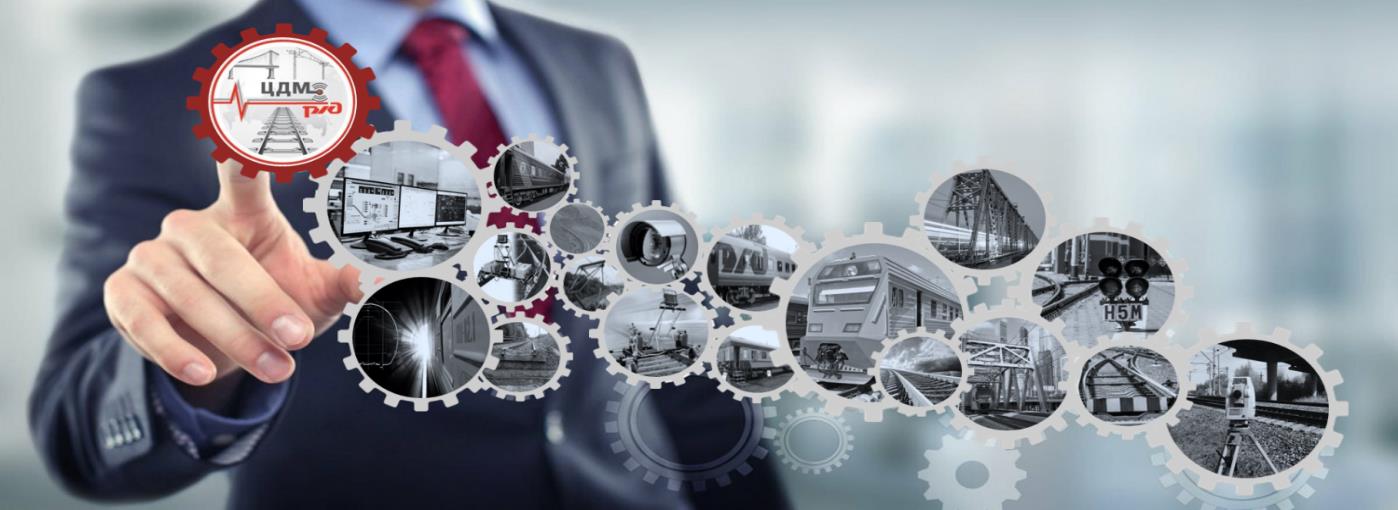 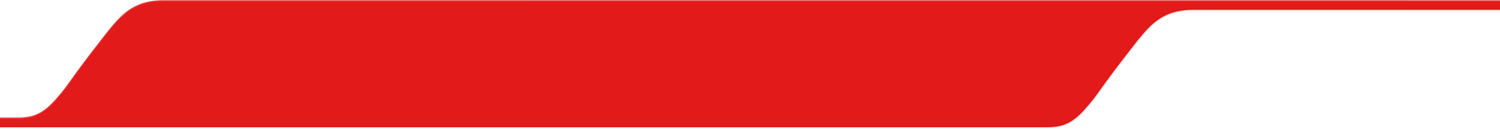 Современные средства и системы диагностики и мониторинга Развитие информационно-аналитических систем
Рословец Алексей Алексеевич
Дирекция диагностики и мониторинга инфраструктуры
20.11.2020
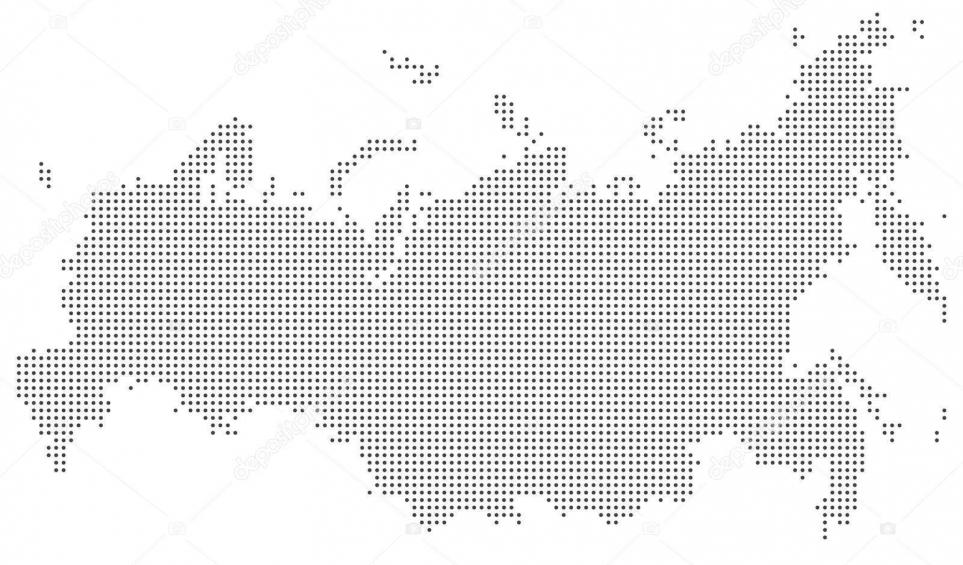 Развитие средств диагностики
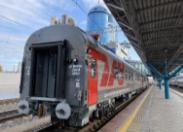 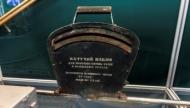 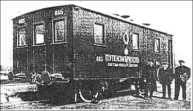 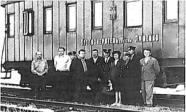 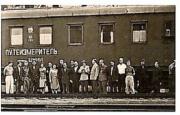 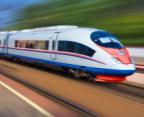 ВАГОН-ПУТЕИЗМЕРИТЕЛЬ С АВТОМАТИЧЕСКОЙ РАСШИФРОВКОЙ
ПУТЕИЗМЕРИ-ТЕЛЬНАЯ ТЕЛЕЖКА «ДОЛГОВА»
ПЕРВЫЙ 
ВАГОН-ДЕФЕКТОСКОП
ТЕЛЕЖКА 
МАТВИЕНКО
АИИС НА 
«ЛАСТОЧКЕЕ»
ДЕФЕКТОСКОПЫ 
УРД-52
2016
2000
1952
1945
1927
1913
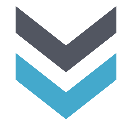 2015
2018
1930
1886
1915
1950
1962
«КАТУЧИЙ
ШАБЛОН»
ПУТЕИЗМЕРИ-ТЕЛЬНЫЙ 
ВАГОН «ДОЛГОВА»
ПУТЕИЗМЕРИ-ТЕЛЬНЫЙ 
ВАГОН «ЛЯШЕНКО»
ВАГОН ЦНИИ-2
ВАГОН-
ДЕФЕКТОСКОП
АИИС НА 
«САПСАНЕ»
ДИАГНОСТИ-
ЧЕСКИЙ 
КОМПЛЕКС
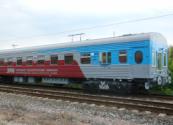 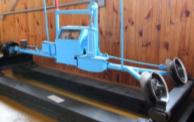 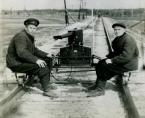 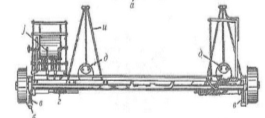 Основные функции диагностики и мониторинга инфраструктуры
Центры диагностики
Основные функции:
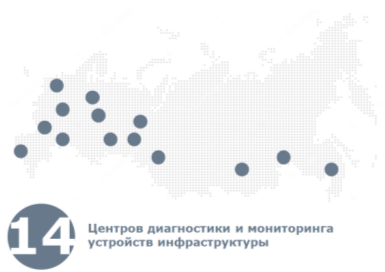 оценка состояния 
балластного слоя и земляного полотна
геометрия 
рельсовой колеи
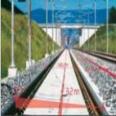 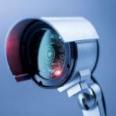 оценка состояния искусственных сооружений
Штатная численность
видеоконтроль
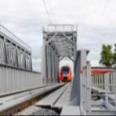 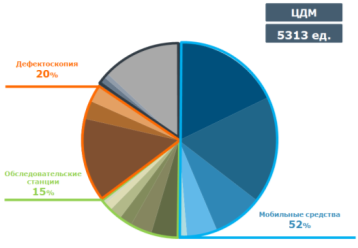 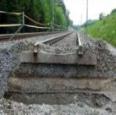 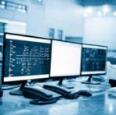 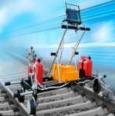 анализ и мониторинг диагностических 
данных
дефектоскопия 
рельсов
Проводимая работа по диагностике и 
мониторингу инфраструктуры
Повышение эффективности систем и средств диагностики
Цель:
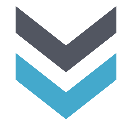 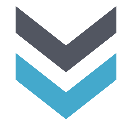 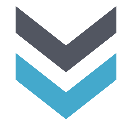 Технологии
Нормативно-техническая база
Информационные системы
Изменение нормативов по ограничению скорости (в 2019 году снижение ограничений на 52%)
Переход на предиктивную диагностику
(краткосрочную и долгосрочную)
1
2
3
1
2
3
1
2
3
Внедрение диагностических комплексов
(1 проход заменяет 4 вида средства)
Ввод новой системы оценки состояния пути (мотивация работы на предотказ, штрафные баллы, а не ограничения скорости)
Автоматическое планирование работы на основе прогнозных данных
Применение автономных измерительных систем на подвижном составе («Ласточка», «Сапсан» и др.)
Комплексная оценка объектов инфраструктуры
Пересмотр периодичности проверки  
(проверка по классам пути, снижение съемных средств диагностики и др.)
Снижение съемных средств диагностики 
(применение систем видео, перераспределение объемов, ввод новых средств)
Работа с бесстыковым путем и видеоконтролем
Работа с бесстыковым путем
Работа с системами видеоконтроля
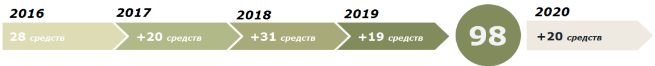 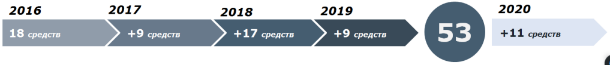 Методика контроля состояния бесстыкового пути
Технология передачи данных
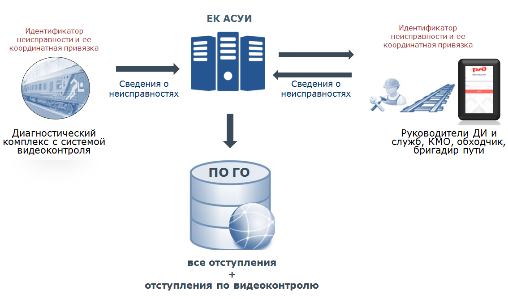 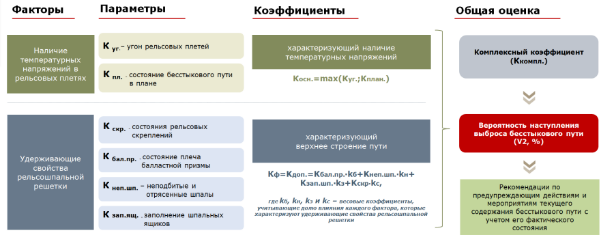 Доля замечаний при проведении осеннего осмотра 24%
от всех выявленных
Комплексная оценка станций
Оценка стрелочных переводов
Комплексная оценка объектов 
станционной инфраструктуры
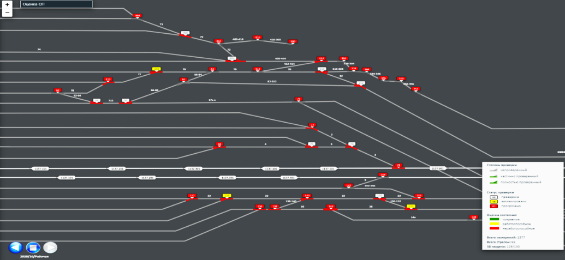 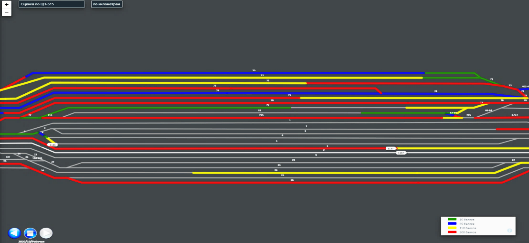 3D-модель стрелочного перевода с выделением контрольных сечений
Измерение параметров профилей
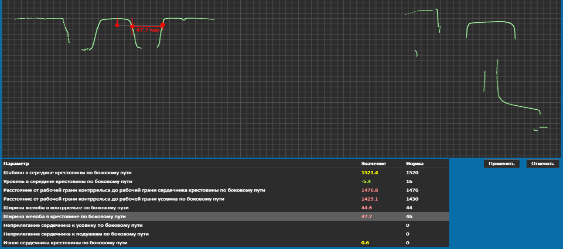 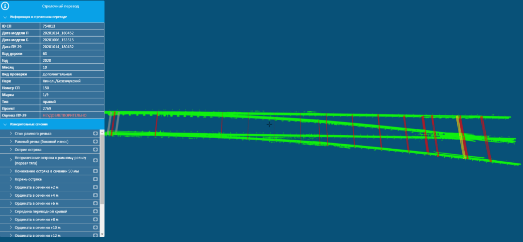 Оценка искусственных сооружений и земляного полотна
Формирование 3D-поверхности земляного полотна
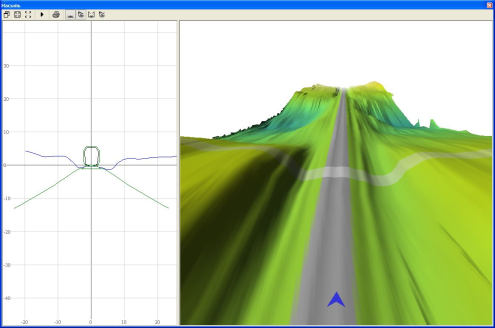 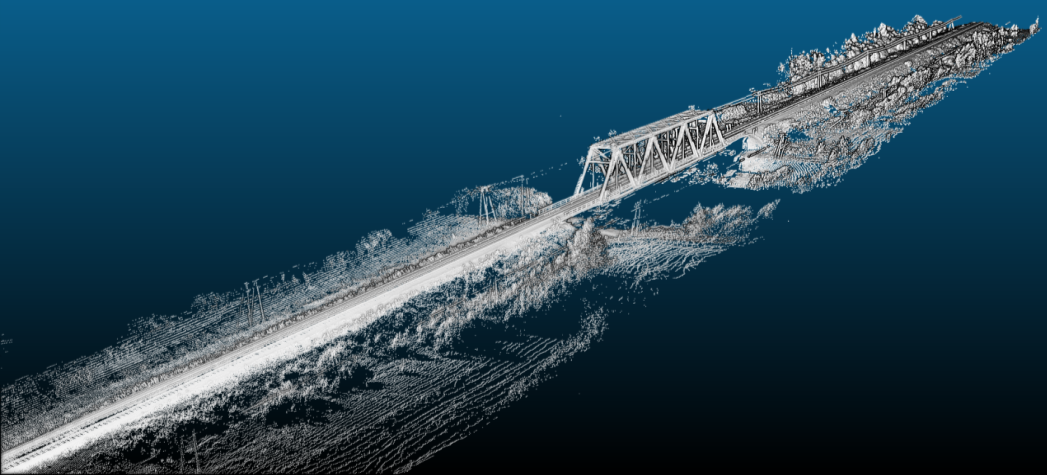 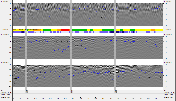 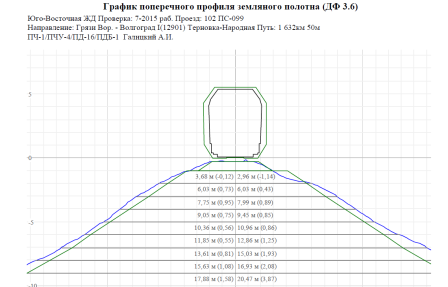 Поперечное сечение насыпи и балластной призмы
Комплексный контроль состояния мостовых сооружений
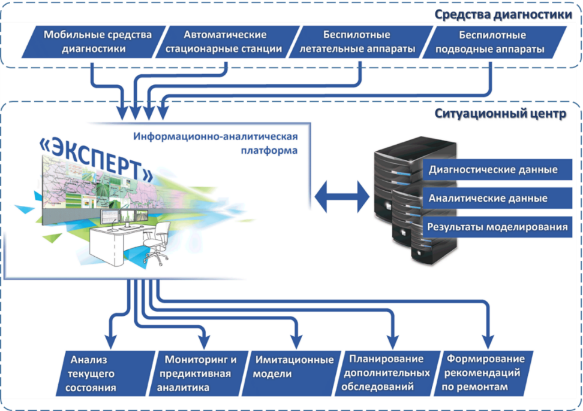 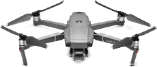 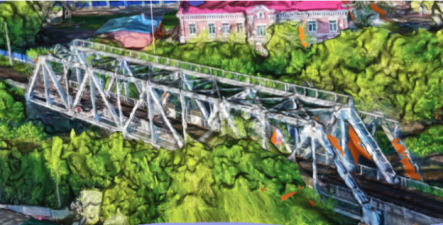 Тестовый объект. Отработка технологии БПЛА для формирования 3D-модели (КБШ, мост платформа Школьная).
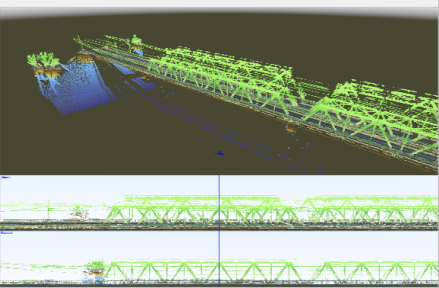 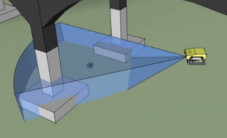 Пилотный объект. Отработка комплексной технологии: стационарная система мониторинга, беспилотные аппараты, интеграция данных в IT-систему 
(КБШ, мост р.Сок). Формирование цифровой модели по данным ДКИ-509.
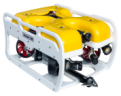 Развитие мобильных средств диагностики
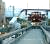 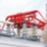 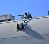 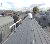 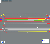 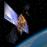 Высокоскоростной диагностический комплекс на поезде «Ласточка»
Путеизмерение
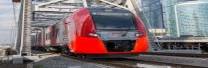 Вагон-путеизмеритель
Бесконтактный вагон
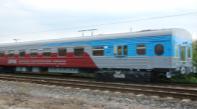 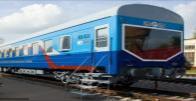 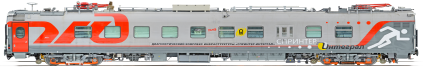 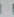 Единый диагностический комплекс инфраструктуры
Количество параметров
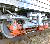 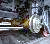 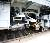 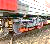 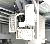 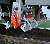 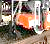 Дефектоскопия
Вагон-дефектоскоп
магнитный
Вагон-дефектоскоп 
совмещенный ультразвуковой
Скоростной 
вагон-дефектоскоп
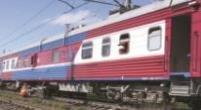 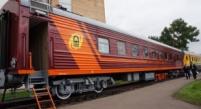 Рабочая скорость —  до 160 км/ч
Количество параметров — 94
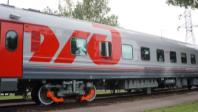 Рабочая скорость, 40 км/час
Рабочая скорость, 60 км/час
Рабочая скорость, 140 км/час
Рабочая скорость, 120 км/час
Рабочая скорость, 140 км/час
Рабочая скорость, 160 км/час
Количество параметров
2018 год
Измерение большого количества параметров
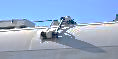 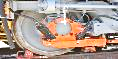 Контроль за состоянием ИССО
10 параметров
Контроль параметров КТСМ
4 параметра
Видеоконтроль 
состояния рельсов и рельсовых скреплений
12 параметров
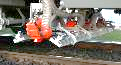 Длинные неровности в плане и профиле (60-200 м)
Расстояние от оси пути до элементов искусственного сооружения
Ширина плеча балластной призмы на ИССО
Определение и оценка состояния мостовых брусьев
Определение наличия и оценка состояния рельсовых скреплений на ИССО (сломанные подкладки, отсутствие нескольких подряд закладных и клеммных болтов, шурупов, костылей, гаек, монорегуляторов, пружинных шайб и т.д.)
Определение кустовой негодности шпал
Определение и оценка величины стыкового зазора
Определение наличия и оценка состояния (надрыв, трещина, излом) стыковых накладок
Определение наличия, и оценка состояния стыковых болтов (отсутствует, раскручен, не типовой) стыковых болтов
Определение переувлажненных мест земляного полотна на подходах к ИССО
Оценка параметров АЛСН
Коды сигналов АЛСН 
Оценка параметров САУТ 
Оценка параметров КТСМ
Определение и оценка смещения рельсовых плетей относительно «маячных» шпал
Параметры и размеры дефектов шпал и переводных брусьев
Определение кустовой негодности шпал
Фиксация шпал с разворотом относительно своей оси
Определение наличия и протяженности разжижения балластного слоя
Определение наличия отсутствующих и неработающих противоугонов
Определение наличия и оценка состояния рельсовых скреплений
Определение и оценка соблюдения эпюры шпал
Определение и оценка перпендикулярности шпалы относительно оси пути
Определение и оценка состояния шпал и переводных брусьев
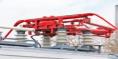 Контроль параметров контактной сети
6 параметров
Положение контактного провода
Ускорение полоза измерительного в трех проекциях
Контроль электрических параметров
Тепловизионный контроль
Контроль износа контактного провода
Контроль состояния 
геометрии рельсовой 
колеи и рельсов
6 параметров
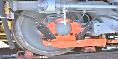 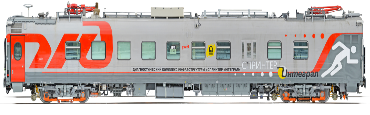 Взаимное расположение обеих рельсовых нитей по высоте (уровень)
Ширина рельсовой колеи
Просадки
Углы в плане
Продольный профиль пути
Уклон продольного профиля пути
параметра
поперечные трещины в виде темного и светлого пятен
 поперечные трещины в средней части головки;
вертикальные продольные трещины в головке 
 трещины в местах сопряжения головки рельса с шейкой
горизонтальные продольные трещины в головке 
расслоения шейки
трещины, развивающиеся от болтовых отверстий
горизонтальные трещины в шейке
продольные трещины в подошве рельса под шейкой из-за волосовин
поперечные трещины в виде темного и светлого пятен
поперечные трещины в средней части головки
вертикальные продольные трещины в головке
горизонтальные продольные трещины в головке
расслоения шейки
трещины в местах сопряжения головки рельса с шейкой
трещины в шейке в месте сварного шва
продольные трещины в подошве рельса под шейкой из-за волосовин
трещины в подошве в сварном стыке
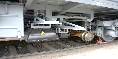 Георадиолокация 
земляного полотна
8 параметров
Длинные неровности в плане и профиле
Подуклонка рельсов
Вертикальный износ рельсов
Боковой износ рельсов
Износ головки рельсов под углом 45
Приведенный износ головки рельсов
Линейная скорость движения
Пройденный путь
Температура окружающего воздуха
Температура рельсовых нитей
Наклон поверхности катания рельсов 
Распознавание рельсовых пересечений
Диапазон длин волн 
Позиционирование в железнодорожной системе координат
Позиционирование в системе координат без/с использования                                                       поправок референтных станций
Система рельсовой 
дефектоскопии
20 параметров
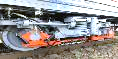 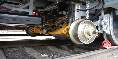 Дополнительные параметры геометрии рельсовой колеи
16 параметров
Расстояние от оси пути до элементов верхнего строения пути и земляного полотна
Заполнение шпальных ящиков
Ширина плеча балластной призмы
Автоматизированная постобработка георадарных данных
Зондирование балластной призмы и земляного полотна на глубине
Определение переувлажненных мест земляного полотна
Определение геометрических параметров конструкционных слоев железнодорожного пути
Определение деформативности (наличие балластных углублений)
94
Передача информации со средств измерений и диагностики в ЕК АСУИ
от всех 
выявленных
В среднем за сутки 11 432 инцидента
17%
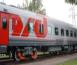 1 760 444
от всех 
выявленных
15%
от всех 
выявленных
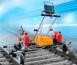 13%
577 704
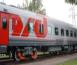 1 942 088
от всех 
выявленных
7%
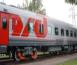 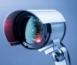 1 191 601
1 779 485
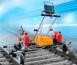 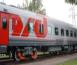 373 473
845 920
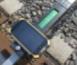 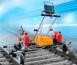 55 382
68 453
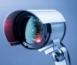 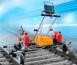 1 171 771
40 739
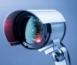 в 4,1 раза
730 497
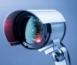 114 675
Обработка данных
Рост количества измеряемых параметров
Анализ, сопоставление, обработка данных человеком существующего потока информации от средств диагностики  







становится
НЕВОЗМОЖНОЙ
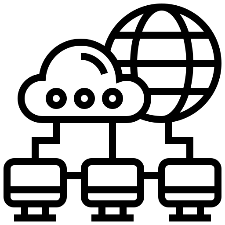 Рост количества инцидентов
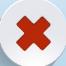 Создание информационно-аналитической системы
Обработка данных
Информационно-аналитическая система комплексной диагностики и мониторинга железнодорожной инфраструктуры
Техническое состояние
Состояние безопасности движения
Повторяемость разных отступлений в одной координате
Обработка в автоматическом режиме
Определение «опасных» сочетаний
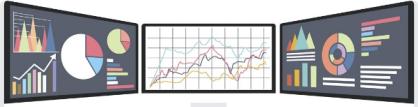 Определение предотказного 
состояния
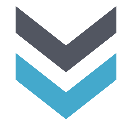 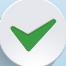 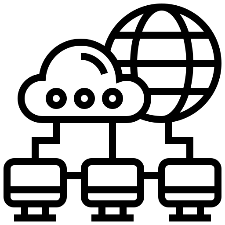 Назначение очередности устранения
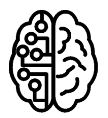 Комплексная оценка состояния
инфраструктуры
Прогнозирование состояния инфраструктуры
Назначение ремонтов пути
Финансирование
Перспектива развития 
информационно-аналитической системы
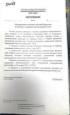 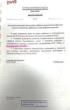 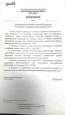 Планирование и распределение ресурсов
Нормативно-техническая документация
2
1
3
4
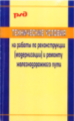 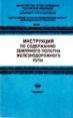 № 286 ПРАВИЛА ТЕХНИЧЕСКОЙ 
ЭКСПЛУАТАЦИИ
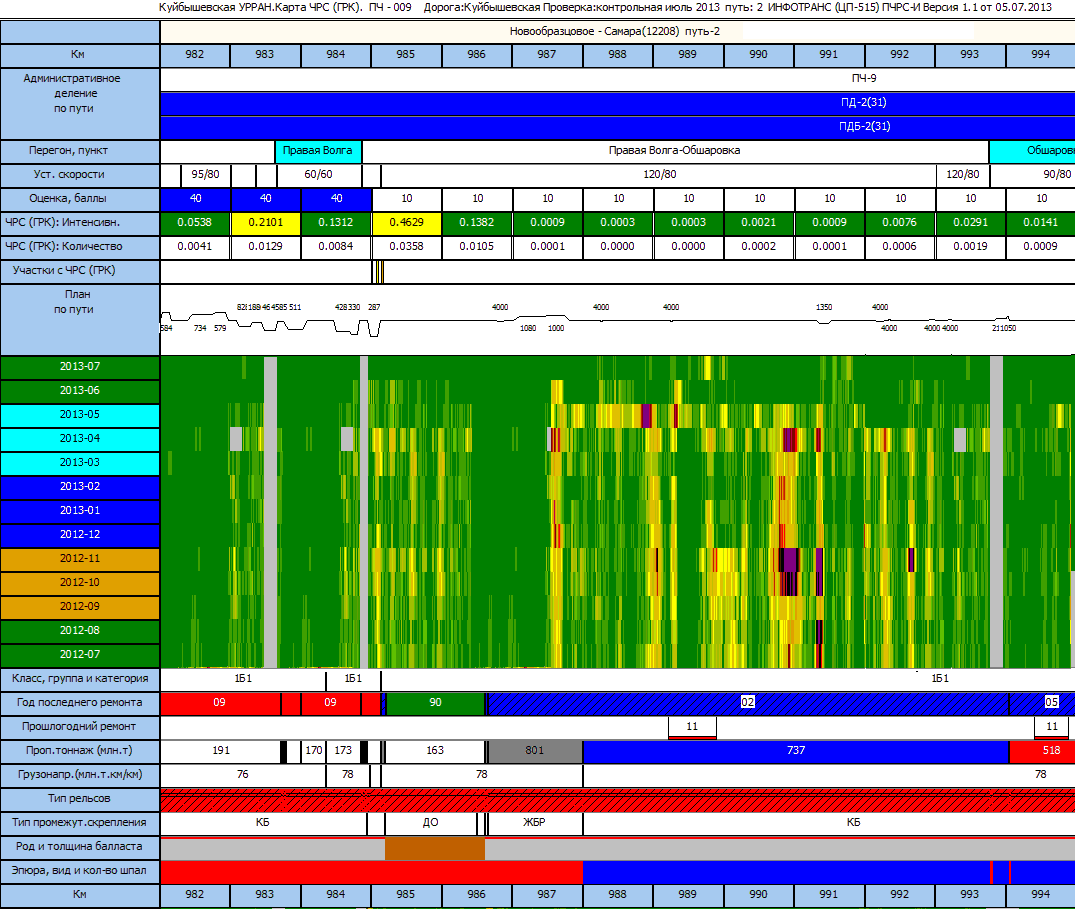 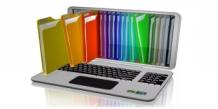 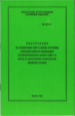 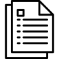 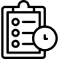 №486Р ОЦЕНКА ГЕОМЕТРИИ ПУТИ
№ 1112Р ВИДЕОКОНТРОЛЬ
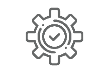 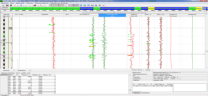 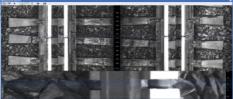 № 628 СОДЕРЖАНИЕ ИССО
№ 2663Р ДИАГНОСТИКИ ЗП
Диспетчеризация
управление оптимизация
Среднесрочное и долгосрочное прогнозирование
Интеллектуальное ранжирование инцидентов,  контроль исполнения
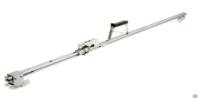 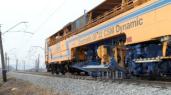 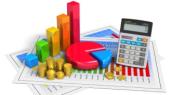 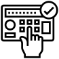 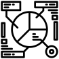 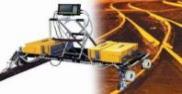 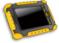 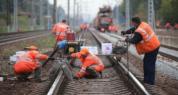 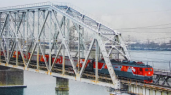 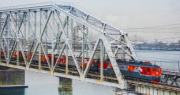 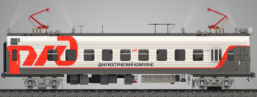 Предиктивный анализ состояния инфраструктуры
Развитие систем прогноза данных
ЖЕЛАЕМЫЙ 
РЕЗУЛЬТАТ
I этап. 2020 год
II этап. 2021 год
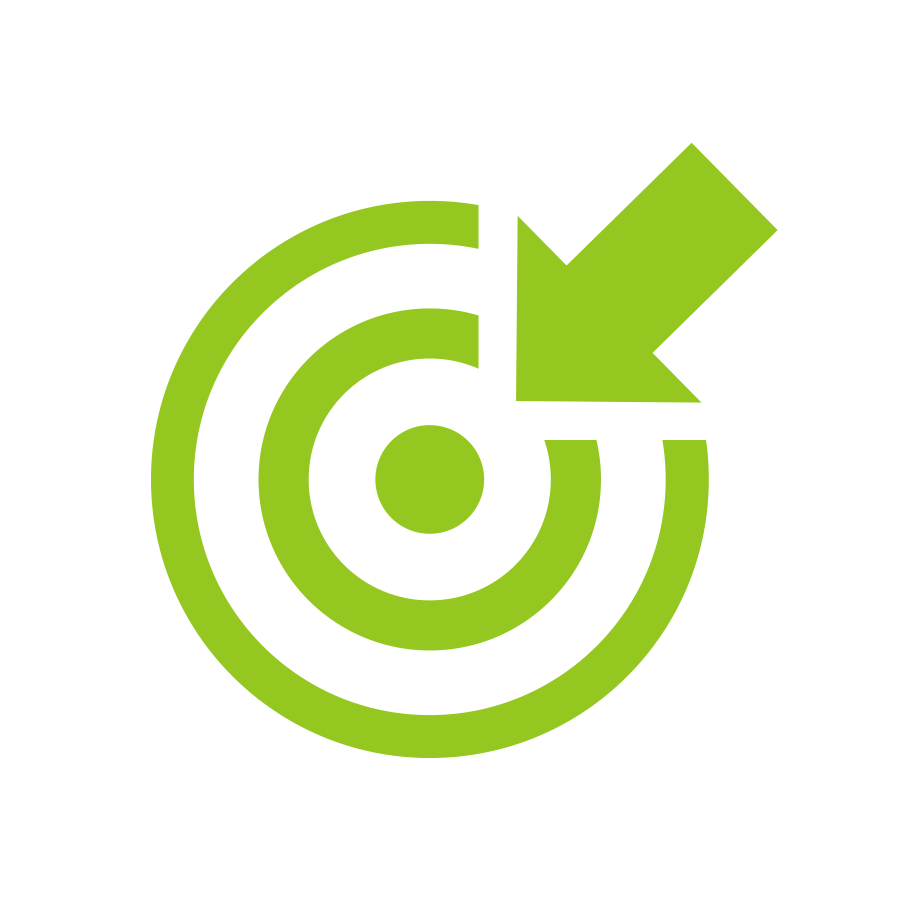 22 параметра
~ 60 параметров
Построение трендов на базе 
измеренных значений
Физико-статистическое моделирование взаимодействия «колесо-рельс»
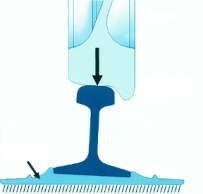 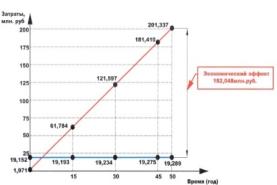 P
более 95% 
отступлений
Q
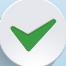 Сопоставление всех 94 
параметров в одной координате
ГРАФИЧЕСКАЯ ДИАГРАММА БУДУЩЕГО ПЕРИОДА
ПРЕДОТКАЗНОЕ СОСТОЯНИЯ БЕССТЫКОВОГО ПУТИ
МОНИТОРИНГ СОСТОЯНИЯ ЗЕМЛЯНОГО ПОЛОТНА
ПРЕДИКТИВНЫЙ АНАЛИЗ СОСТОЯНИЯ ПУТИ
КОМПЛЕКСНЫЙ ПРОГНОЗ СОСТОЯНИЯ ИНФРАСТРУКТУРЫ
ОБОСНОВАННОЕ ПЛАНИРОВАНИЕ РЕМОНТОВ
Достоверность 
прогноза                  около 65-70%
Достоверность 
прогноза                  около 70-80%
Автоматическая расшифровка данных средств диагностики (видео)
Видеоконтроль
ЖЕЛАЕМЫЙ 
РЕЗУЛЬТАТ
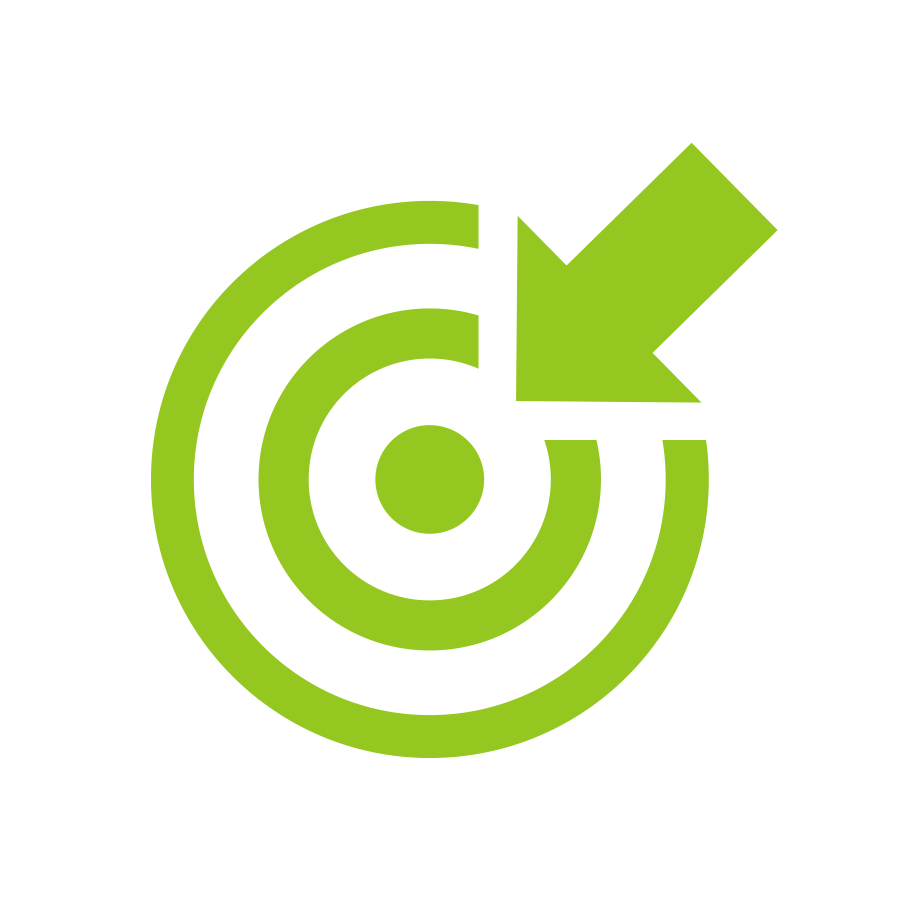 Регистрация видеоданных с высоким разрешением
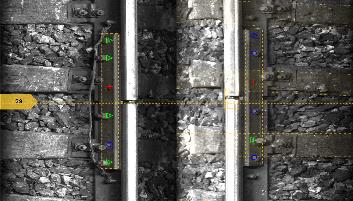 Определение наличия и состояния стыковых болтов
Процент определенных 99% 
отступлений
Процент определенных отступлений автоматизированными системами
81%
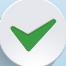 Значительная перебраковка
на 1 км  3 400 отметок
Ширина стыкового зазора
не более 20 ложных отметок на 1км
Фиксация шпал с разворотом относительно оси пути
Количество средств
28 средств
+20 средств
+31 средство
+19 средств
+20 средств
2016
2017
2018
2019
2020
Смещения рельсовых плетей относительно "маячных" шпал
98
Поверхностные дефекты рельсов
Автоматическая расшифровка данных средств диагностики (дефектограммы)
Расшифровка дефектограмм
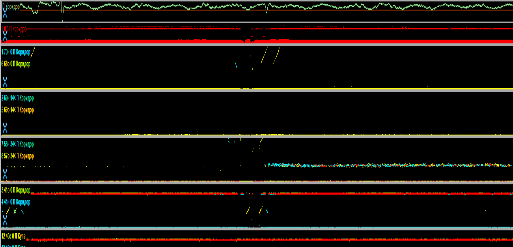 ЖЕЛАЕМЫЙ 
РЕЗУЛЬТАТ
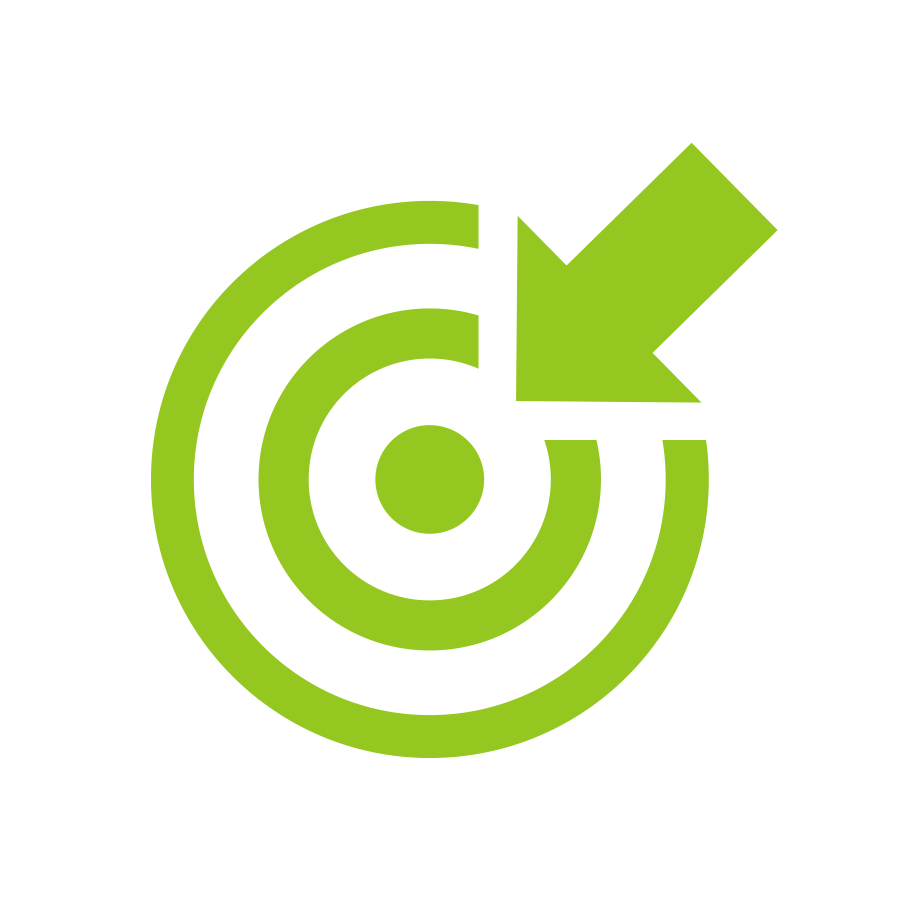 Процент определенных 99% 
остродефектных рельсов
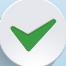 Значительная перебраковка
на 1 км  300 отметок
не более 20 ложных отметок на 1км
менее  0,1%
Низкая подтверждаемость 
отметок
Непроконтролированные 
участки
на 100 км  12 шт.
Автоматическая расшифровка данных средств диагностики (объектов)
Расшифровка данных по искусственным сооружениям и земляному полотну
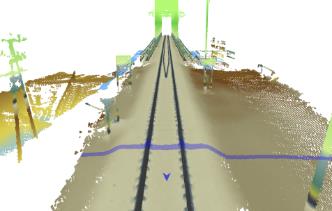 ЖЕЛАЕМЫЙ 
РЕЗУЛЬТАТ
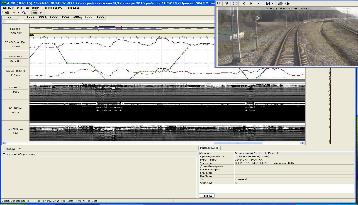 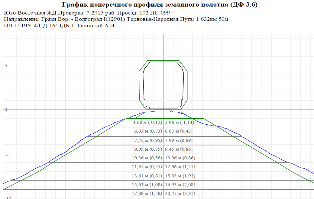 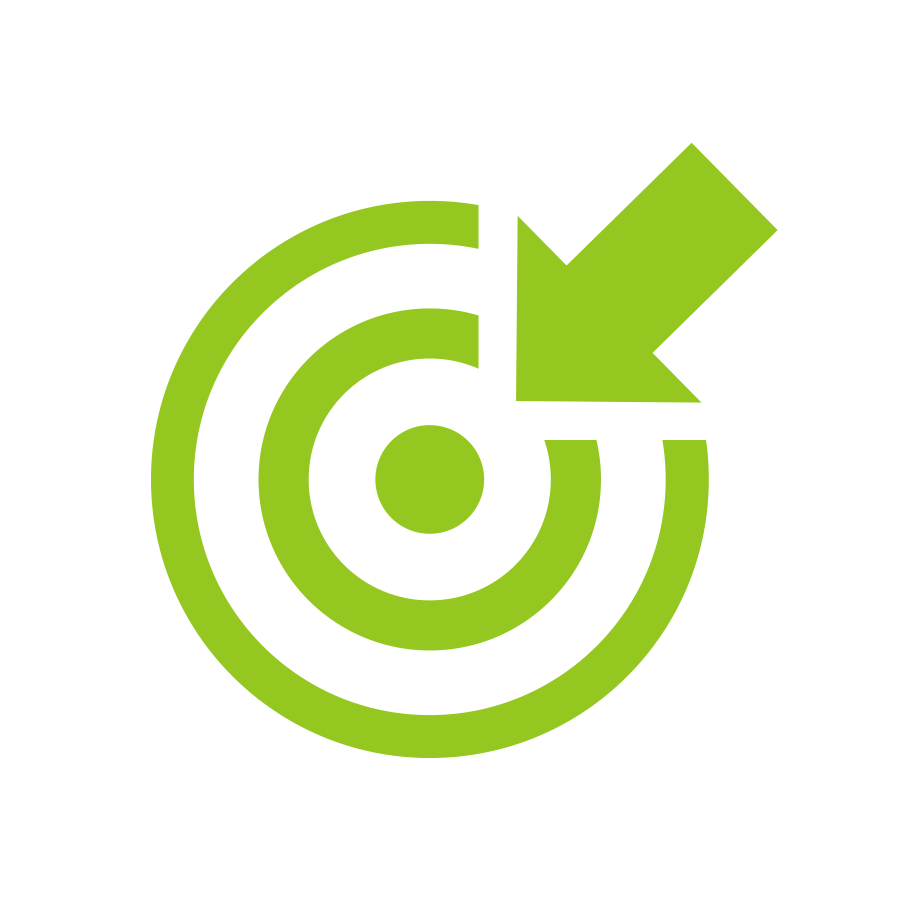 Процент расшифрованных 
с систем георадиолакации
99%
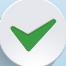 Отсутствует автоматизированная постобработка систем георадиолокации
Диагностика 
100% объектов земляного полотна
Системами пространственного сканирования 
не охватывается все объекты земляного полотна
Обработка в ручном режиме данных с систем обзорного видео
Передача данных
Процесс передачи данных
1
Завершение проверки, формирование файла проезда в бортовом ПО
2
ЖЕЛАЕМЫЙ 
РЕЗУЛЬТАТ
Передача данных в структурное подразделение ответственным за расшифровку
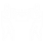 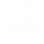 До 4 дней
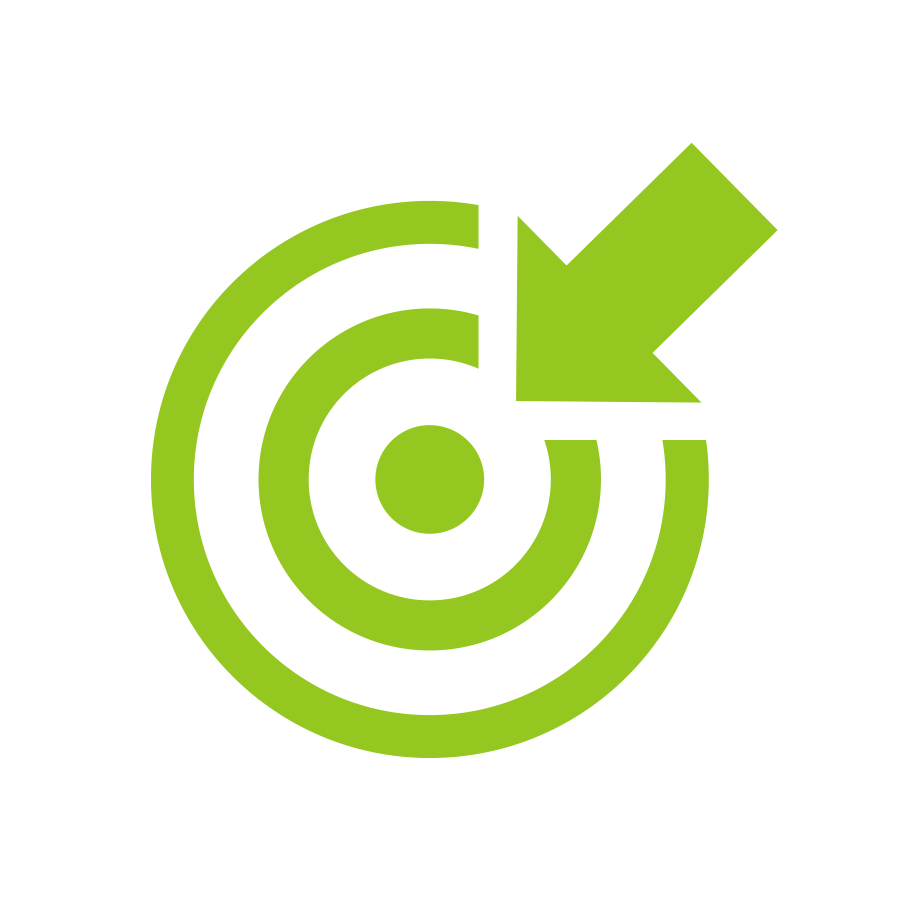 3
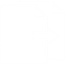 Копирование данных на компьютеры расшифровщиков
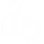 До 1 дня
4
Сплошная расшифровка данных видеоконтроля
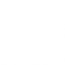 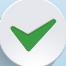 До 2 дней
Передача данных  в течении 
1- 2 суток
5
Передача всех результатов 
Расшифровки через Vrels в ЕК АСУИ
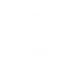 До 30 мин
6
Принятие управленческих решений в РЦДМ, ДИ, П, ЦУСИ
Период от проверки до принятия решения  от одной до двух недель
Направления по развитию систем и средств диагностики
ЖЕЛАЕМЫЕ 
РЕЗУЛЬТАТЫ
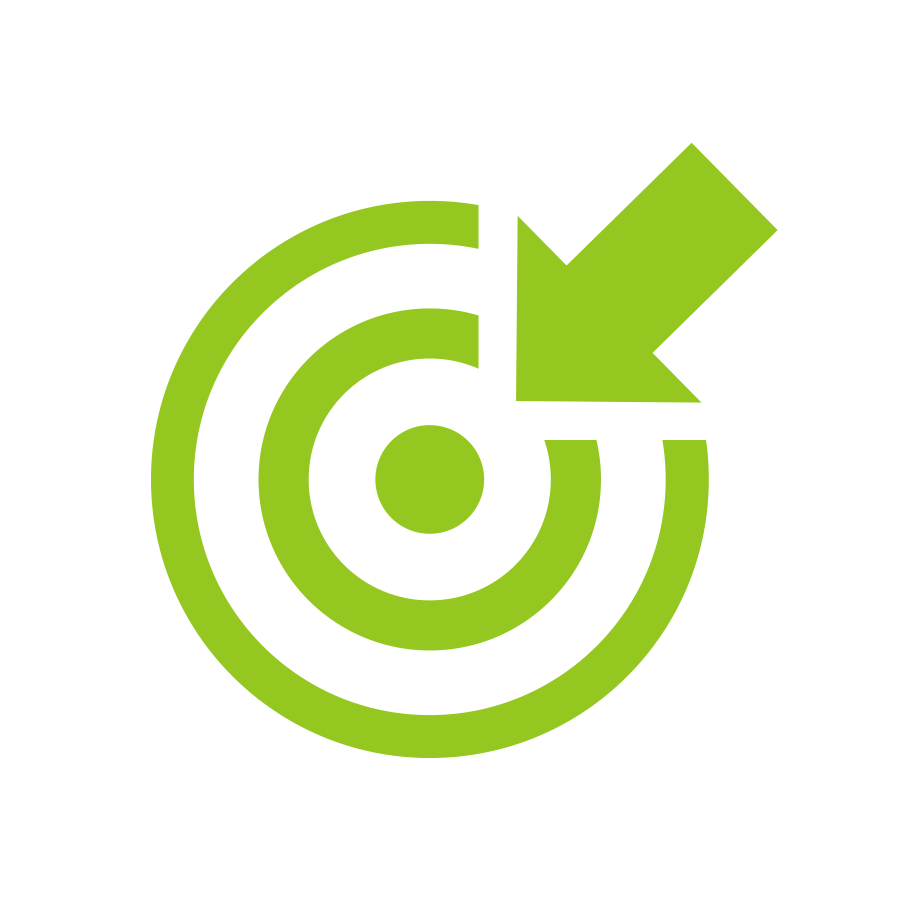 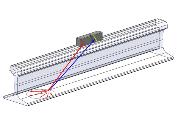 Ввод новых 
средств
1
Разработка дефектоскопов с возможностью контроля подошвы рельса
снижение изломов на  20% 
отступлений
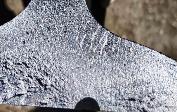 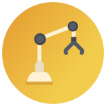 2
Применение мобильных рабочих мест
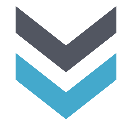 3
Онлайн расшифровка данных
Изменение 
технологии проверки
1
Увеличение каналов прозвучивания
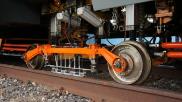 повышение скорости до  160км/час
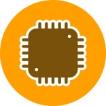 2
Применение инновационных искательных систем
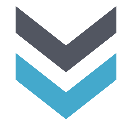 3
Увеличение скорости проследования 
мобильных средств диагностики
Развитие систем авторасшифровки
1
Развитие систем авторасшифровки
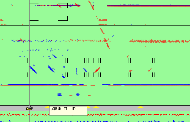 снижение ограничений скорости на   
10%м
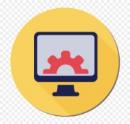 2
Формирование базы паспортных данных рельсового хозяйства и рельсовых стыков
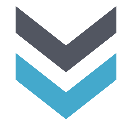 3
Прогнозная система выявления ОДР
Направления по развитию систем и средств диагностики
ЖЕЛАЕМЫЕ 
РЕЗУЛЬТАТЫ
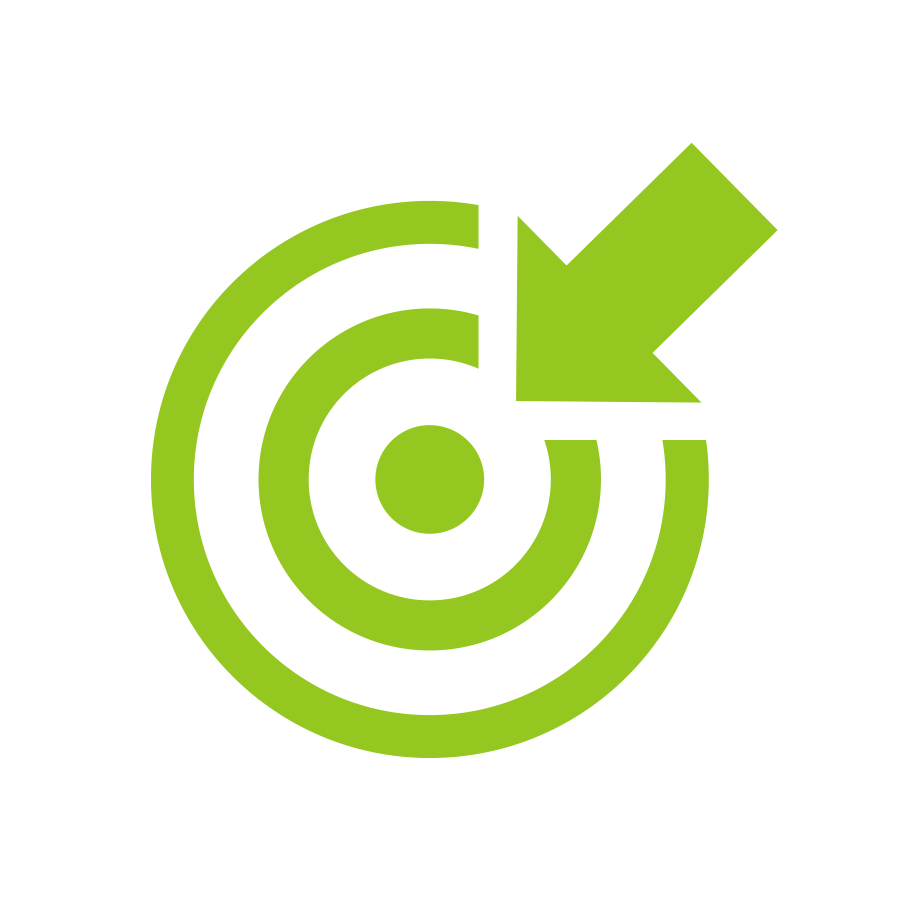 Развитие информационных систем
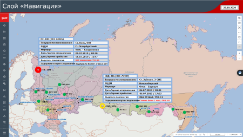 1
Расчет и контроль периодичности контроля (полное исключение проверок сверх периодичности)
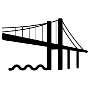 снижение количество проходов МСД на
  10%
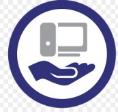 Оцифровка отступлений в информационных системах, по всем параметрам
2
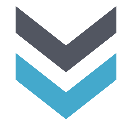 3
Онлайн информация о состоянии объектов инфраструктуры
Развитие систем диагностики ИССО и ЗП
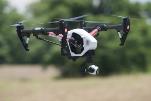 1
Использованием безлюдных технологий
снижение отказов технических средств на   
15%
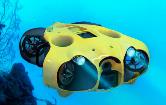 2
Использования беспилотных летательных аппаратов
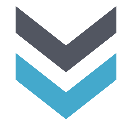 3
Автоматизация процесса формирования результатов обследования ИССО и ЗП
Формирование 
планов ремонта
1
Формирование ремонтов не от фактического состояния – а от ПРОГНОЗНОГО
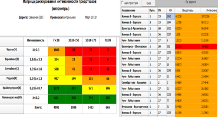 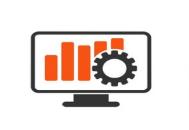 снижение отказов технических средств на   
12%
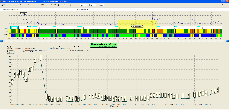 Использование для планирования ремонтов дополнительной информации со средств диагностики (видео, георадара, импульсных неровностей )
2
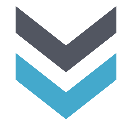 3
Автоматическое формирование ремонтов и планов
Варианты взаимодействия
обследование объектов  
(мосты, опоры, тоннели, земляное полотно)
расшифровка
данных 
(видео, дефектограмм, георадарограм и т.д.)
проверка высоко-скоростных 
линий
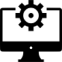 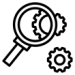 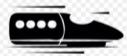 ОБОРУДОВАНИЕ
поставка оборудования на существующий подвижностей состав
поставка инновационного оборудования 
(БЛА, подводные аппараты, стационарные системы и т.д.)
установка оборудования отвечающего требованиям
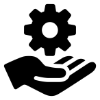 УСЛУГА
предоставление результатов обработки данных
проведение работ по обследованию объектов
предоставление информации о состоянии объектов
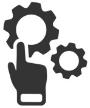 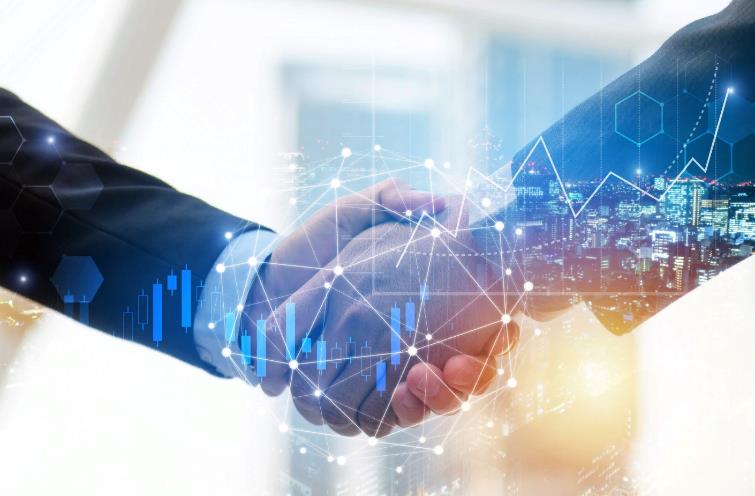 Надеемся на сотрудничество
Спасибо за внимание